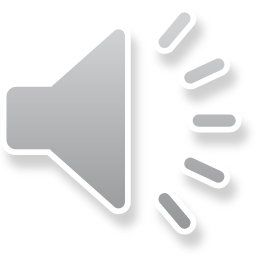 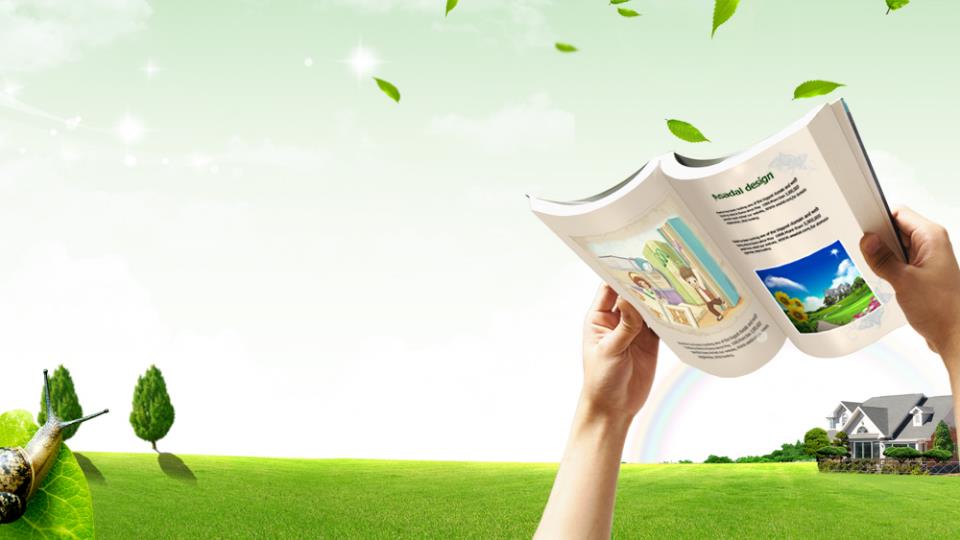 20XX
读书分享PPT模版
BUSINESS FINANCING PPT
工作计划 工作报告 销售培训 年终总结
01
【项目介绍】
目 录
02
【产品运行】
CONTENTS
03
【市场分析】
04
【投资回报】
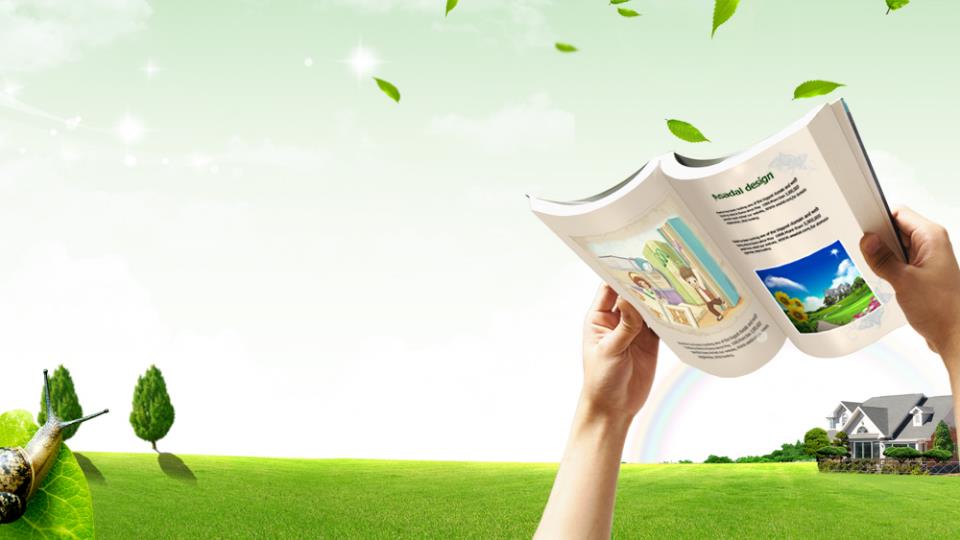 01
项目介绍
双击输入替换内容双击输入替换内容
TOPIC HEADER HERE
TOPIC HEADER HERE
We have many PowerPoint templates that has been specifically designed to help anyone that is stepping into the world of PowerPoint for the very first time.
We have many PowerPoint templates that has been specifically designed to help anyone that is stepping into the world of PowerPoint for the very first time.
KEY WORD
We have many PowerPoint templates that has been specifically designed.
TOPIC HEADER HERE
TOPIC HEADER HERE
We have many PowerPoint templates that has been specifically designed to help anyone that is stepping into the world of PowerPoint for the very first time.
We have many PowerPoint templates that has been specifically designed to help anyone that is stepping into the world of PowerPoint for the very first time.
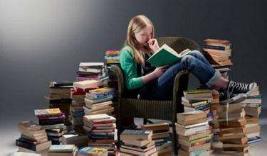 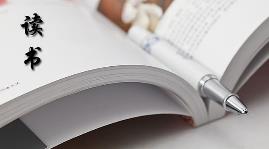 请在此处输入您的文本
请在此处输入您的文本
请在此处输入您的文本
请在此处输入您的文本
请在此处输入您的文本
请在此处输入您的文本
请在此处输入您的文本
请在此处输入您的文本
请在此处输入您的文本
请在此处输入您的文本
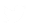 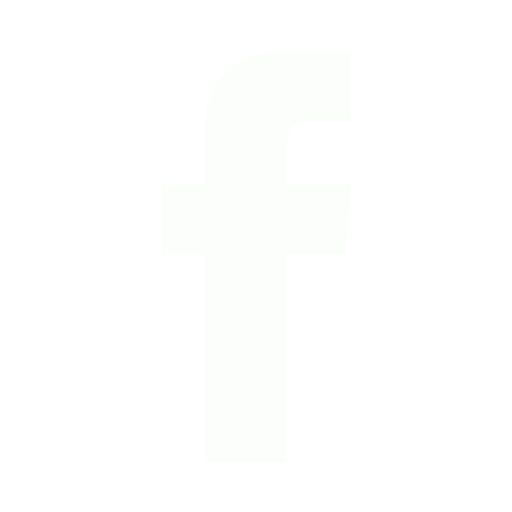 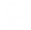 添加文本
单击此处添加文本单击此处添加文本
单击此处添加文本单击此处添加文本
添加文本
单击此处添加文本单击此处添加文本
单击此处添加文本单击此处添加文本
添加文本
单击此处添加文本单击此处添加文本
单击此处添加文本单击此处添加文本
.
添加文本
单击此处添加文本单击此处添加文本
单击此处添加文本单击此处添加文本
目标数2000
实际数2500
目标数2000
实际数2500
目标数2000
实际数2500
目标数2000
实际数2500
第一季度
第二季度
第三季度
第四季度
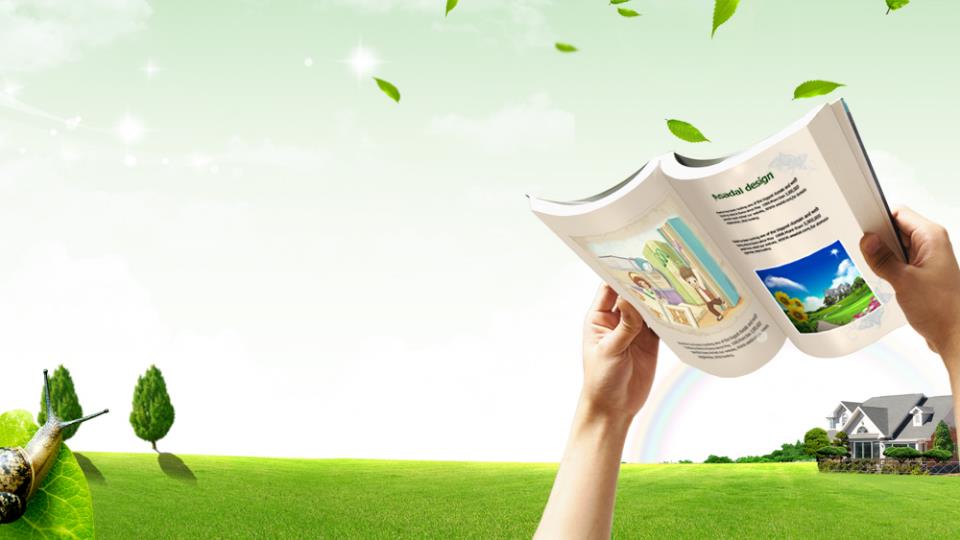 02
产品运行
双击输入替换内容双击输入替换内容
。
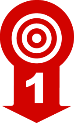 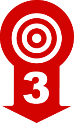 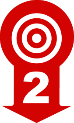 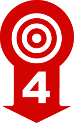 添加标题
添加标题
点击添加文字内容，内容简要详尽，言简意赅叙述内容概要。
点击添加文字内容，内容简要详尽，言简意赅叙述内容概要。
添加标题
添加标题
点击添加文字内容，内容简要详尽，言简意赅叙述内容概要。
点击添加文字内容，内容简要详尽，言简意赅叙述内容概要。
0.5 秒延迟符，无
意义，可删除.
添加文本
添加文本
您的内容打在这里，或者通过复制您的文本后。
您的内容打在这里，或者通过复制您的文本后。
添加文本
添加文本
您的内容打在这里，或者通过复制您的文本后。
您的内容打在这里，或者通过复制您的文本后。
工作计划
添加文本
添加文本
您的内容打在这里，或者通过复制您的文本后。
您的内容打在这里，或者通过复制您的文本后。
您的内容打在这里，或者通过复制您的文本后，在此框中选择粘贴，并选择只保留文字。
您的内容打在这里，或者通过复制您的文本后，在此框中选择粘贴，并选择只保留文字。
您的内容打在这里，或者通过复制您的文本后，在此框中选择粘贴，并选择只保留文字。
您的内容打在这里，或者通过复制您的文本后，在此框中选择粘贴，并选择只保留文字。
您的内容打在这里，或者通过复制您的文本后，在此框中选择粘贴，并选择只保留文字。
您的内容打在这里，或者通过复制您的文本后，在此框中选择粘贴，并选择只保留文字。
此处输入您的标题
请在此处输入您的文本或者复制您的文本粘贴到此处，请在此处输入您的文本。
此处输入您的标题
请在此处输入您的文本或者复制您的文本粘贴到此处，请在此处输入您的文本。
此处输入您的标题
请在此处输入您的文本或者复制您的文本粘贴到此处，请在此处输入您的文本。
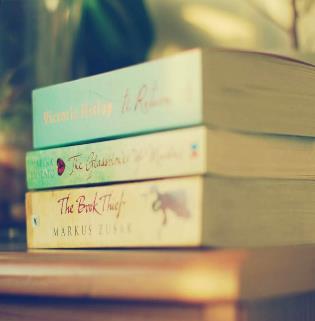 基本情况简介
点击输入简要文字内容，文字内容需概括精炼，言简意赅的说明该分项专业设计……输入简要文字内容，文字内容需概括精炼，言简意赅的说明该分项内容。
加入你的标题
点击输入简要文字内容，文字内容需概括精炼，言简意赅的说明该分项专业设计……输入简要文字内容，文字内容需概括精炼，言简意赅的说明该分项内容。
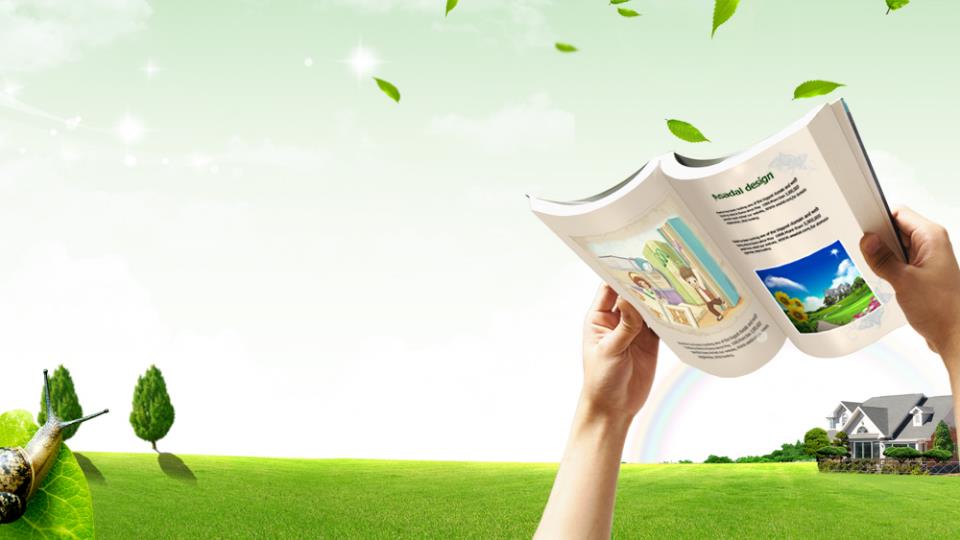 03
市场分析
双击输入替换内容双击输入替换内容
单击此处添加标题
单击此处添加标题
单击此处添加标题
单击此处添加标题
此处添加详细文本描述，建议与标题相关并符合整体语言风格
此处添加详细文本描述，建议与标题相关并符合整体语言风格
此处添加详细文本描述，建议与标题相关并符合整体语言风格
此处添加详细文本描述，建议与标题相关并符合整体语言风格
2017
2016
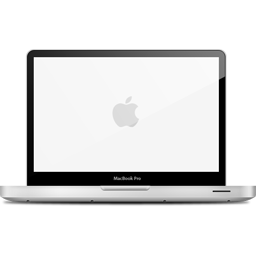 单击添加标题
单击添加标题
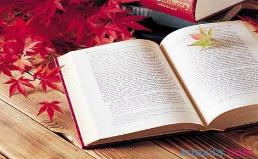 您的内容打在这里，或者通过复制您的文本后，在此框中选择粘贴，并选择只保留文字。
您的内容打在这里，或者通过复制您的文本后，在此框中选择粘贴，并选择只保留文字。
您的内容打在这里，或者通过复制您的文本后，在此框中选择粘贴，并选择只保留文字。
您的内容打在这里，或者通过复制您的文本后，在此框中选择粘贴，并选择只保留文字。
单击添加标题
单击添加标题
单击添加标题
01
02
03
您的内容打在这里，或者通过复制您的文本后，在此框中选择粘贴，并选择只保留文字。
您的内容打在这里，或者通过复制您的文本后，在此框中选择粘贴，并选择只保留文字。
您的内容打在这里，或者通过复制您的文本后，在此框中选择粘贴，并选择只保留文字。
点击添加文本
点击添加标题
点击添加文本
点击添加文本
点击添加标题
点击添加文本
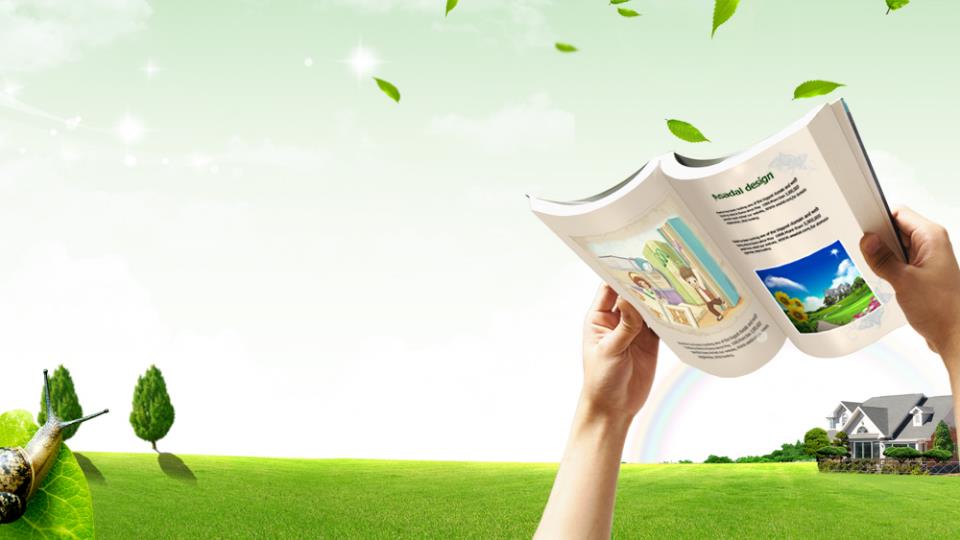 04
投资回报
双击输入替换内容双击输入替换内容
输入标题
点击输入内容
输入标题
输入标题
此处输入您的文本，或者复制您的文本粘贴到此处.此处输入您的文本，或者复制您的文本粘贴到此处.此处输入您的文本.
此处输入您的文本，或者复制您的文本粘贴到此处.此处输入您的文本，或者复制您的文本粘贴到此处.此处输入您的文本.
输入标题
输入标题
输入标题
输入标题
输入标题
输入标题
输入标题
我们要做什么
江苏地区
输入标题
湖南地区
北京地区
河北地区
广西地区
湖北地区
广东地区
输入标题
输入标题
输入标题
85%
 输入标题
市场占有率

点击输入简要文字解说，解说文字尽量概括精炼，不用多余的文字修饰，简洁精准的 解说所提炼的核心概念。点击输入简要文字解说，解说文字尽量概括精炼，不用多余的文字修饰，简洁精准的 解说所提炼的核心概念。
您的内容打在这里，或者通过复制您的文本后，在此框中选择粘贴，并选择只保留文字。您的内容打在这里。您的内容打在这里，或者通过复制您的文本后，在此框中选择粘贴，并选择只保留文字。您的内容打在这里。
。
1
重点项目
您的内容打在这里，或者通过复制您的文本后，在此框中选择粘贴，并选择只保留文字。您的内容打在这里。您的内容打在这里，或者通过复制您的文本后，在此框中选择粘贴，并选择只保留文字。您的内容打在这里。
2
您的内容打在这里，或者通过复制您的文本后，在此框中选择粘贴，并选择只保留文字。您的内容打在这里。您的内容打在这里，或者通过复制您的文本后，在此框中选择粘贴，并选择只保留文字。您的内容打在这里。
3
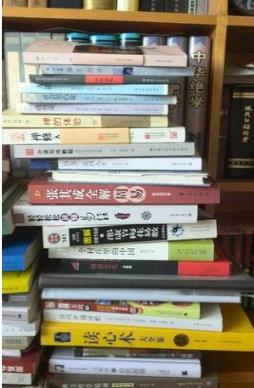 单击填加标题

单击填加文字内容
单击填加文字内容
单击填加文字内容
单击填加标题

单击填加文字内容
单击填加文字内容
单击填加文字内容
单击填加标题

单击填加文字内容
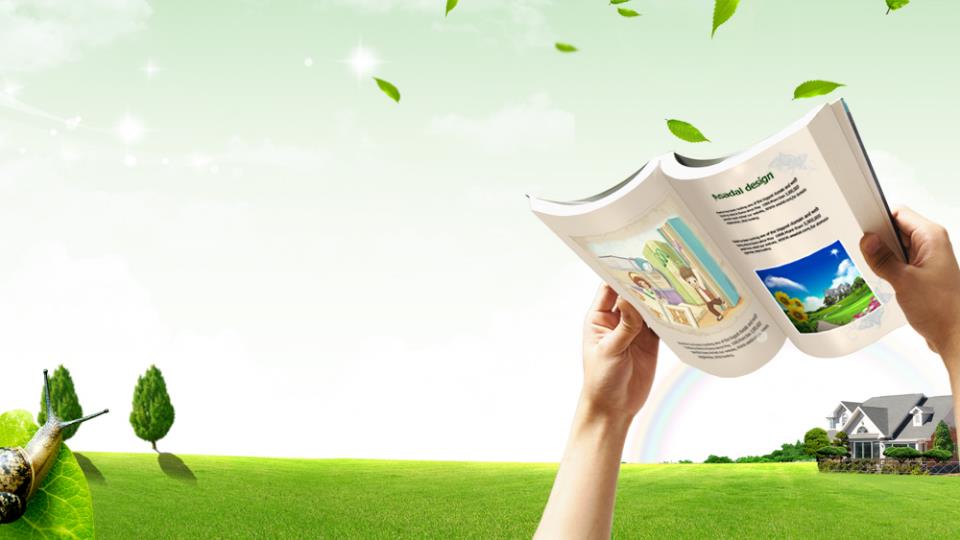 20XX
非常感谢您的观看
BUSINESS FINANCING PPT
工作计划 工作报告 销售培训 年终总结